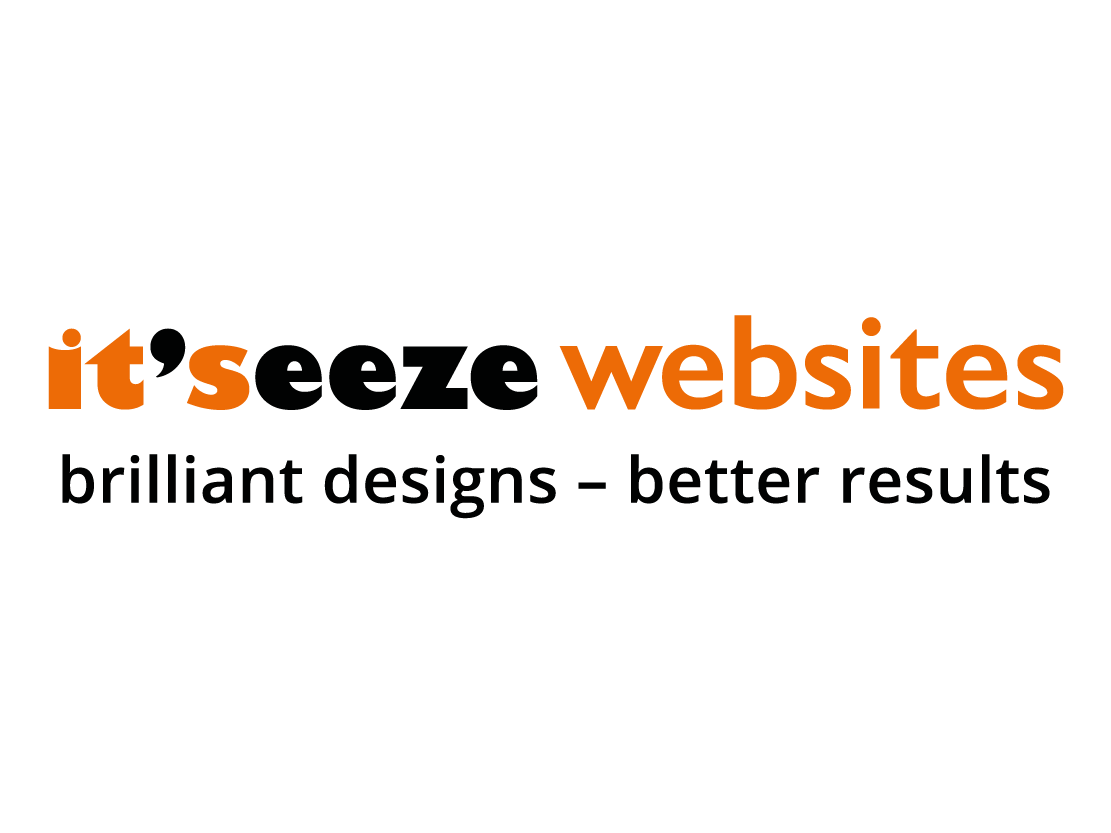 10 easy steps to improve your online business performance
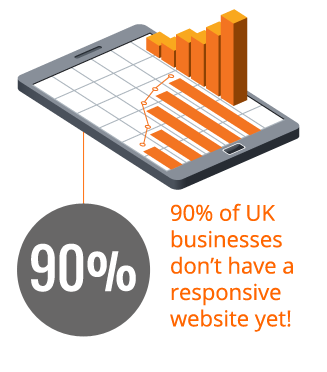 By Rob Davies, it’seeze websites Ryedale

Office: 01653 690 982 
Mobile: 07957 374 787 

rob.davies@itseeze.co.uk 
www.itseeze-ryedale.co.uk
Ask yourself . . .
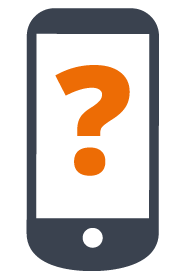 Could your website be performing better?

Would you like more web traffic?

Do you want your website to start delivering real returns?
YES
!
It’s not as hard as you might think 

Here are 10 easy ways to boost the performance of your business
1. Include your URL everywhere
Stationery

Leaflets

Adverts (both printed and online)

Business Cards
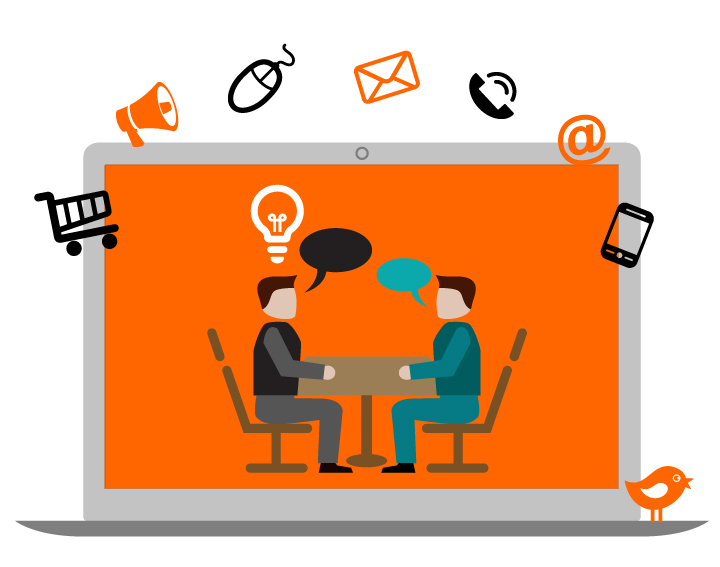 2. Submit your sitemap
Easier for Google to categorise your website
More visits to your website
Boost your ranking and visibility online
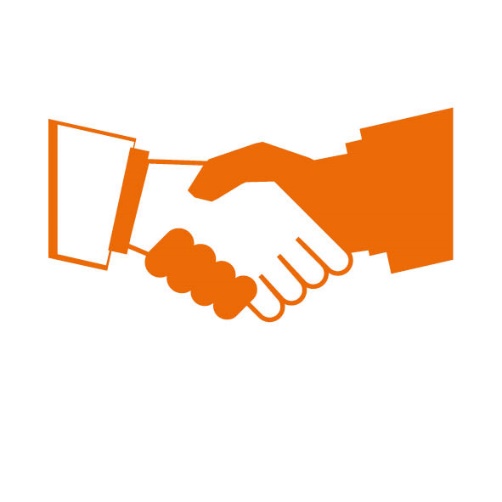 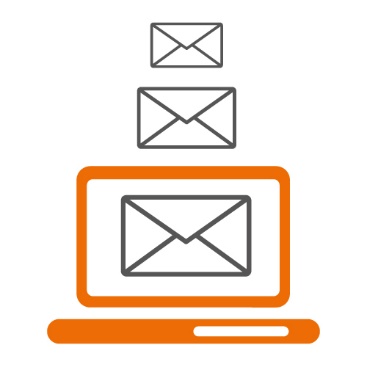 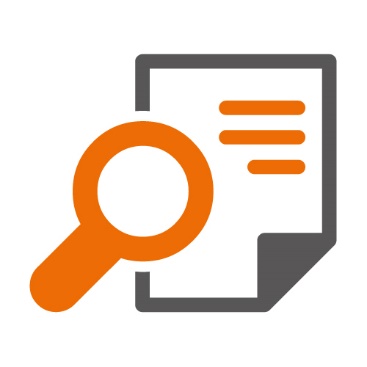 TIP: Add sitemap from Google Search Console
3. Set up Google My Business
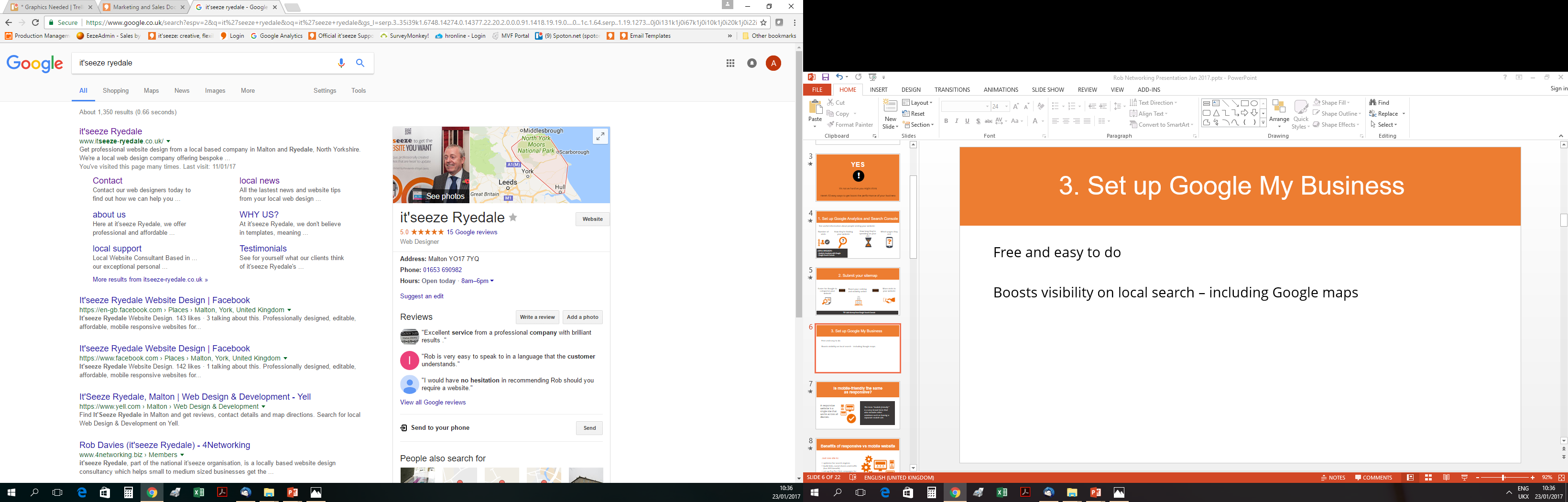 Free and easy to do

Boosts visibility on local search including Google Maps
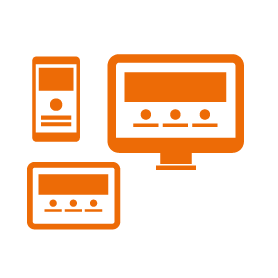 4. Set up Google Analytics and Search Console
See useful information about people visiting your website:
How they’re finding your website
Which pages they visit
How long they’re spending on your site
Number of visits
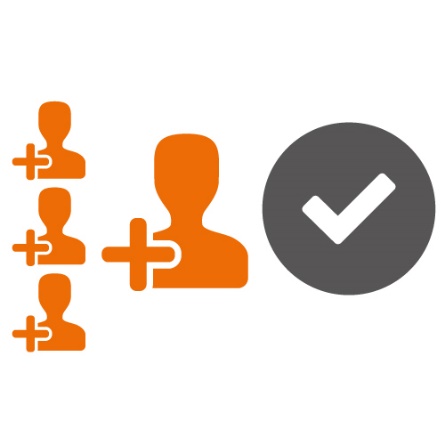 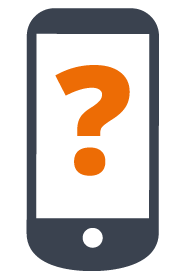 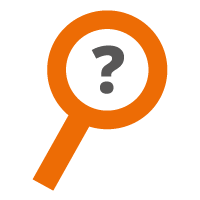 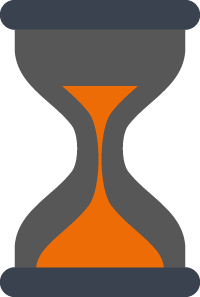 USEFUL RESOURCES: Analytics Academy with Google and Google Search Console
5. Get backlinks to your website
Are you a member of trade associations?
 
Do you have any accreditations?

Get listed on their sites
Backlinks boost search rankings
More traffic to your website
6. Register on QUALITY directories
Yell.com
Thomson Local
DMOZ
Yahoo! Directory
About.com

Increases chance of being found online.
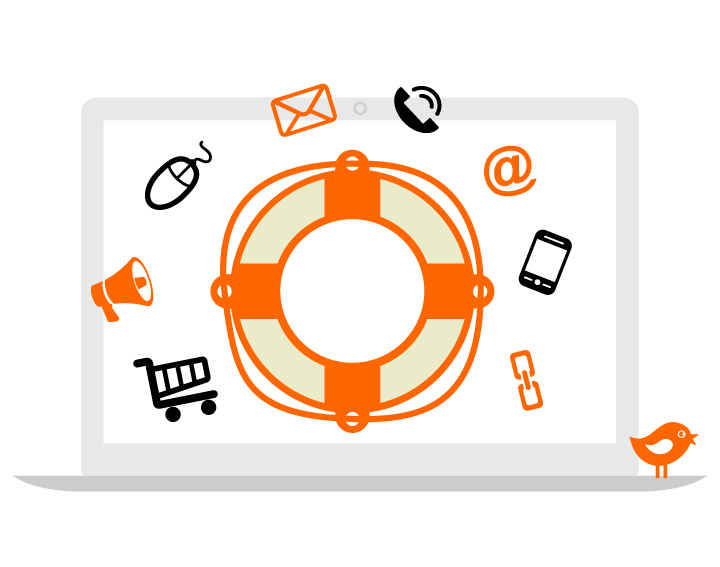 7. Make an email signature
Include name and contact details

Include website address and strapline
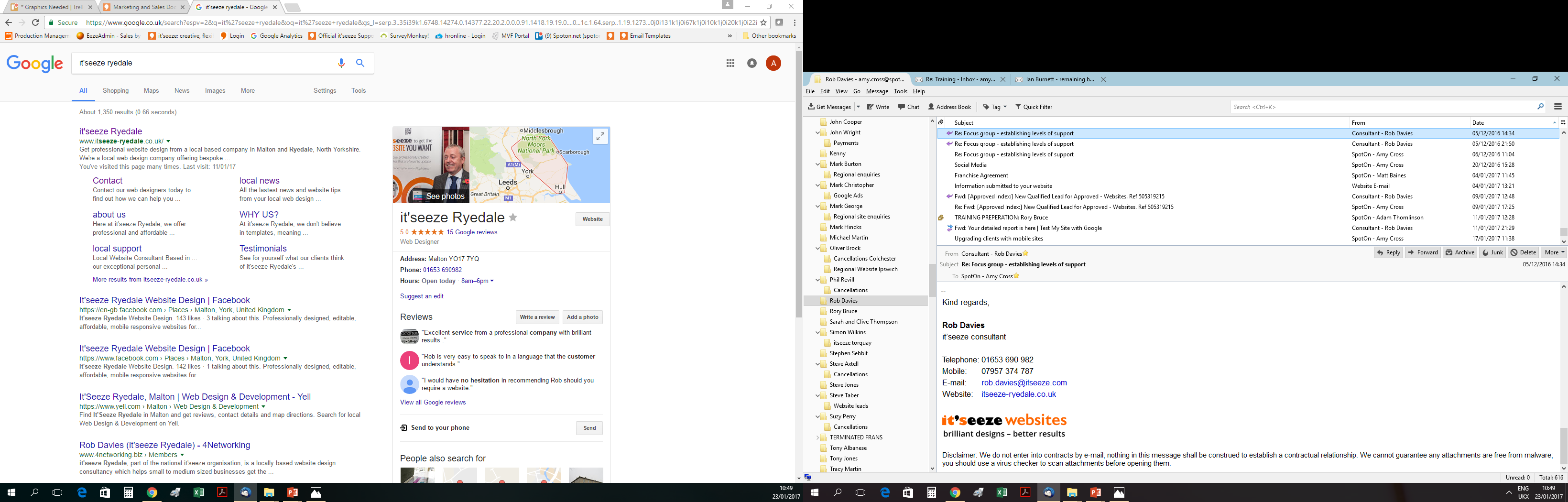 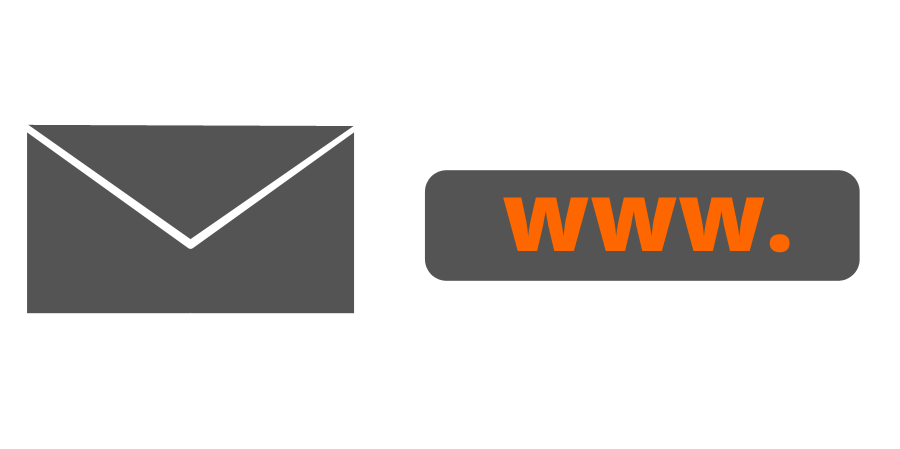 8. Update website content regularly
Frequently add fresh and interesting content:
Change a picture
Add a promotion 
Write a blog post

And get rewarded by Google with higher search rankings
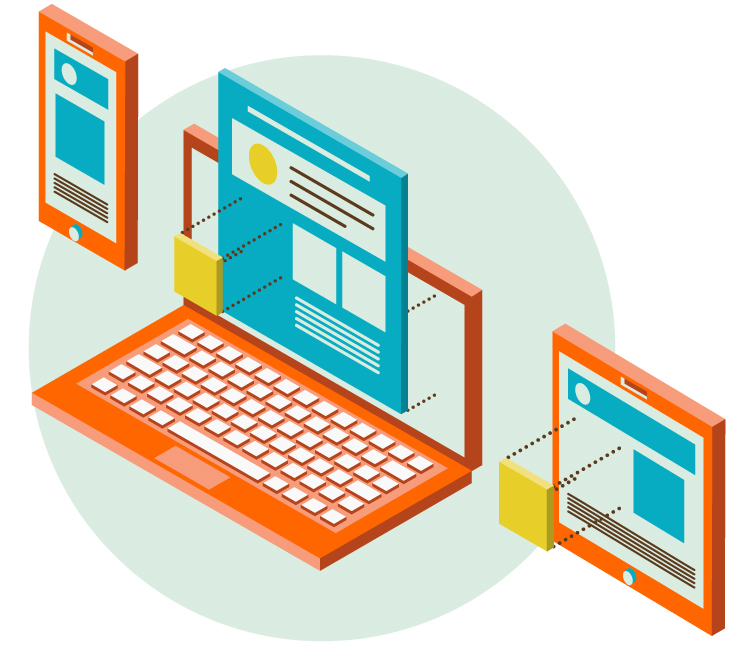 USEFUL RESOURCE: Read our blog about the ‘benefits of blogging’ on itseeze-ryedale.co.uk
9. Start an e-newsletter
Easy and cost effective way to promote your business:

Share company news

Promote offers, new products

Build brand credibility with tips 

Drive more traffic to your website
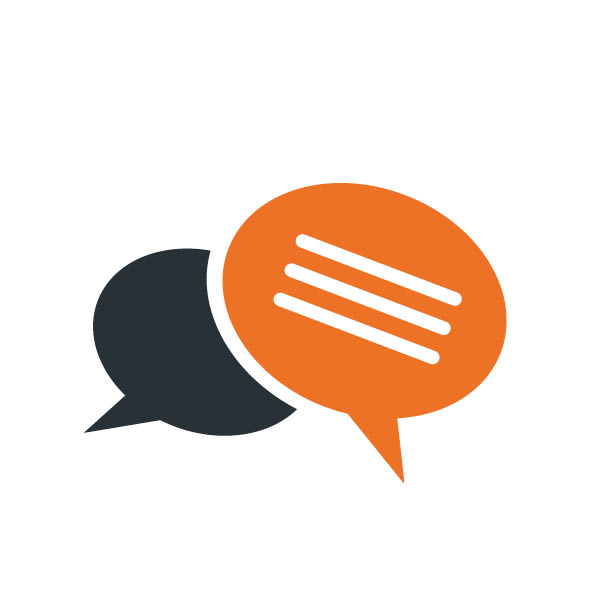 10. Make sure your website is up to scratch
First impressions count
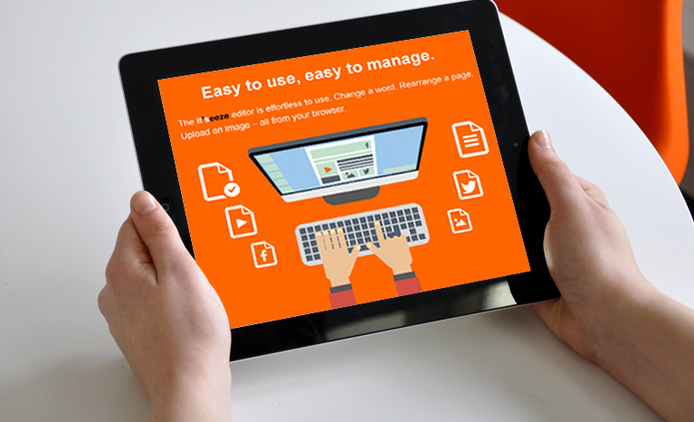 It’seeze Ryedale can help:
Professionally designed
Easy to edit
Mobile friendly
Affordable
And me!
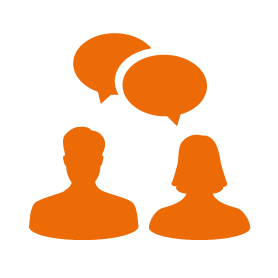 Any Questions?
Thank you for listening
Call Rob on 01653 690 982 
or email rob.davies@itseeze.co.uk
Download our free ‘Guide to Marketing’